ART AND MEDIA THESIS SEMINARAXM-E0004
INTRODUCTION AND KEY INFORMATION
7 September 2022

Patrizia Costantin
Heli Rekula
STRUCTURE OF THE ART AND MEDIA THESIS SEMINAR



MA LEVEL SESSIONS in periods 1 and 2.

MAJOR-SPECIFIC SESSIONS in periods 1, 2 and 3.
ART AND MEDIA THESIS SEMINAR 2022-2023 FINAL SCHEDULE (in green MA level sessions – online)
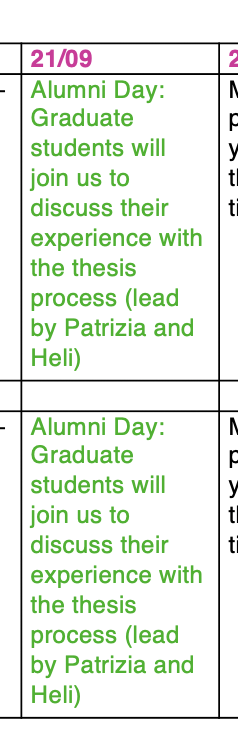 21 September 

13:00-14:00: MORE INFORMATION AND DISCUSSION ON THE PRESENTATION-RELATED CHANGES 

14:00-15:00 ALUMNI PANEL 1

break

15:20-16:20 ALUMNI PANEL
PASSING/FAILING OF THE SEMINAR

6 cr

80 % presence (across all 18 sessions)
Required major specific tasks fulfilled
RESPONSIBLE TEACHERS
MA level: 

Patrizia Costantin patrizia.costantin@aalto.fi 
Heli Rekula heli.rekula@aalto.fi

Major-specific:

Art Education: Tiina Pusa tiina.pusa@aalto.fi and Taneli Tuovinen taneli.tuovinen@aalto.fi 
ViCCA: Patrizia Costantin patrizia.costantin@aalto.fi (not running this year)
Photography: Heli Rekula heli.rekula@aalto.fi and Hanna Timonen hanna.e.timonen@aalto.fi 
New Media/ Sound in New Media: Markku Reunanen markku.reunanen@aalto.fi
Game Design and Development: Miikka Junnila miikka.junnila@aalto.fi
VCD: Masood Masoodian masood.masoodian@aalto.fi

CHECK SISU/MYCOURSES – WHERE ARE YOU MEETING YOUR MAJOR SPECIFIC GROUP AT 15:15?
2022-2023 THESIS DEADLINES
The master degree (MA, MSc) in European guidelines is targeted to be finished in 2-years time (4 semesters).

This thesis seminar is running over period 1, 2 and 3 of year 2 (semester 3 and 4). During this time, you are expected to make substantial progress on your thesis, and are expected to finish it during period 4. 
There are 4 deadlines per year for submitting the thesis. 

Autumn 2022: 21.11 and 31.12.
Spring 2023: 29.5 and 31.7.

Within this framework, agree milestones and other deadlines with your supervisor.
NEW THESIS GUIDELINES
https://into.aalto.fi/display/enartma/Completing+your+master%27s+thesis
The guideline have come into effect on 1.8.2022 and will be applied to both on-going master’s theses and the ones that have been started after 1.8.2022. During transitional period 1.8.2022-31.12.2022, theses started before 1.8.2022 will be evaluated according to evaluation criteria approved in 2020 (previous thesis guidelines). 

Starting from 1.1.2023 this guide and evaluation criteria are applied to all master’s theses in ARTS. Detailed transitional provision is be provided in appendix 4 of the guide.
...
The School of Arts, Design and Architecture master’s thesis evaluation during the transitional period 1 August 2022 – 21 December 2022 
Theses that have been started at latest 31 July 2022 will be evaluated on the transitional period (1.8.2022-31.12.2022) according to assessment criteria in thesis guide which was approved on 2020. In this transitional provision thesis is considered started when the topic is approved. 

During transitional period students who have started their thesis work before 1 Aug 2022 have a right to an oral presentation which can raise their thesis grade. 
Examination sessions described in the thesis guide 2020 are no longer organized after ARTS governance model has changed 1 Aug 2022. Students who have started their thesis work before 1 Aug 2022 can have their oral presentation in public presentation sessions organized by the departments or programmes. Supervisor who is the examiner must be present in those presentations. 
As of 1 January 2023, all master’s theses in the School of Arts, Design and Architecture will be evaluated in accordance with the evaluation criteria appended in this guide which is effective from 1 August 2022.
...
MORE INFORMATION AND DISCUSSION ON THE PRESENTATION-RELATED CHANGES WILL TAKE PLACE ON 21 SEPTEMBER 13:15-14:00.
… 
news:
GRADUATION CEREMONY
Twice a year – before Christmas and in the summer. 
The graduation ceremony is a celebration where the graduating students who have signed up for the ceremony in advance receive their degree certificates.
Important info & instructions at Into.aalto.fi

https://into.aalto.fi/pages/viewpage.action?pageId=7149948
(this page has not been fully updated yet, but will be updated soon). 

Before starting to write your thesis, read the Master's Thesis Guide  for students (it will be available in Finnish soon, too) and familiarize yourself with copyright issues. 

You should also check out Library resources and Library guides
THESIS PROCESS STEPS in brief

https://into.aalto.fi/display/enartma/Completing+your+master%27s+thesis
Start your thesis work as instructed in your study programme (thesis seminar, pre-thesis course etc.)

Thesis supervisor will be selected based on your thesis topic by the process defined in your study programme.

Supervisor approves your topic and thesis advisor / advisors and makes sure that you get advising and feedback on your thesis.

Supervisor approves thesis part I (10 cr) and part II (10 cr).

Thesis examiners are named when thesis part II is completed. Programme director confirms the examiners, supervisor is normally one of the examiners and the other one is for example programme faculty or an external expert from the field of study.

Take the originality report in Turnitin during your thesis process according to your programme practices. Your thesis advisor checks the report.
If you plan to graduate please make sure that your personal study plan (PSP) is up to date in SISU

Oral presentation is a mandatory part of thesis work and needs to be completed before the thesis is handed in for examination (instructed in your study programme)

When your thesis is ready to be evaluated, present it first to your advisor and then supervisor to get an examination permission from the supervisor. Oral presentation must be completed before examination permission can be given.

Thesis abstract is your maturity test. Supervisor approves maturity test. (more instructions below)

Apply for examination by submitting your thesis in eage (incl. written part and production part / documentation of production) (instructions below)

If your thesis includes production part and the examiners haven’t examined it in an earlier phase please contact your examiners to schedule the examination of the production part.

Apply for graduation in SISU (instructions in sisu help and in your programme's graduation page)

Your thesis will be graded in the next programme committee meeting after hand-in deadline
THESIS SUPERVISOR AND THESIS ADVISOR 

The supervisor and advisor both support you in the thesis process.

Your thesis supervisor may be your academic advisor also (check with your major)

The amount of advising is 10 hours. 

It is very important that you discuss the ’thesis advisor’ -matter with your academic advisor early enough so that you have an advisor right in the beginning of your process.
AIMS OF THE MASTER'S THESIS 

- Students demonstrate command of the field of the master's programme and ability to apply 
the knowledge and skills acquired in the programme independently; 

- Students demonstrate ability for research-oriented work on an artistic, theoretical or applied 
research topic and demonstrate ability to use data and source material for research purposes; 

- Students demonstrate good communication skills in the field of their study. 




THESIS REPOSITORY AT AALTO https://aaltodoc.aalto.fi/handle/123456789/23
ABOUT THE THESIS
 Master’s thesis (text + eventual production part) = 30 etcs

The thesis may be a piece of theoretical, artistic or applied research, a work of art or a combination of these. The production component may be, for instance, a work of art, an exhibition, a book or a project. 

Theses always include a written component. The thesis is always evaluated as a whole, with all the components of the thesis included in the evaluation.

The recommended extent of the written component of the thesis is 25–70 pages (approx. 50 000–140 000 characters) depending on the extent of the possible production component. You should discuss an approriate lenght with your supervisor/advisor.
WHEN BEGINNING TO FORMULATE YOUR THESIS:

BE BRAVE and BE HONEST for yourself!


Make a timeline plan
Start working on a topic/project and possible research question. It can be an extension of a project that you have done or are working on right now.
Make contact to a potential supervisor – check how this is organised with the responsible teacher of your major specific seminar. 
Map out other similar art works, projects, themes >> CONTEXT
Try to see your project within them; similarities and potential differences…
LANGUAGE OF THESIS
You may write your thesis in Finnish, Swedish or English.

Students studying in a Finnish-language programme and wishing to write their thesis in English need to agree on this with the thesis supervisor when obtaining approval for the thesis topic. 
Students in an English-language programme are entitled to write their thesis in Finnish or Swedish. 

When choosing the language of the thesis, students should bear in mind that, one requirement for the thesis is demonstrating the language skills needed for the work in their field of study. In other words, students need to have good command of the language of the thesis. 

The student is responsible for ensuring the correctness of the language; the language may affect the evaluation.
…



-Good starting point is your practice.

-Do not start ’’inventing’’ a topic, but choose a topic you are already working on and of which you have some existing knowledge / practice.

You are not looking for a (’external’) topic, but you are looking for an interesting framing of your current practices, projects and interests!
>> MAKING/IMPROVING YOUR THESIS PLAN
topic and tentative title of thesis 
student name, programme and major 
thesis supervisor/thesis advisor 
goals set for the research of the thesis 
description of the artistic component if the thesis has an artistic/curatorial work 
methodological choices: a tentative plan on the ways of seeking solutions to the research questions or a description of the starting points and goals of artistic work 
language of thesis 
planned timetable for thesis completion (e.g. producing a simple GANTT-chart may give a realistic idea about the workload and timeline.)
financing plan if required by the topic of the thesis. 


>> Discuss this with your supervisor and have it approved by them. 
     Check timeframe for this at your major specific seminar.
EXAMPLE OF A GANTT CHART
you can find many others online
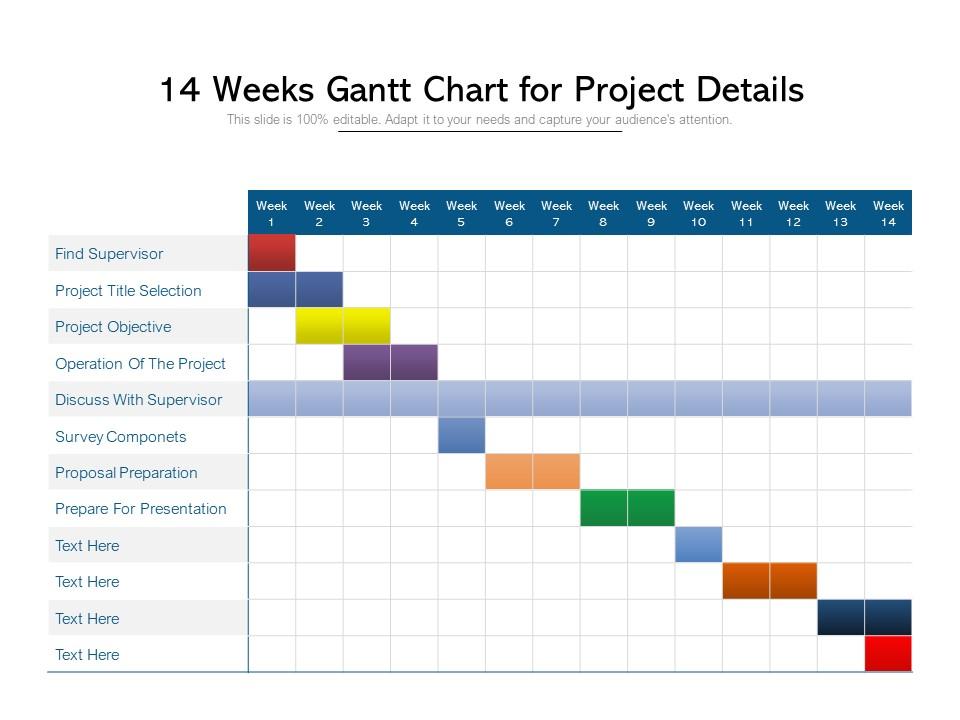 GANTT chart is good for
having a realistic idea 
about the timeline for the thesis process.
10-10-10 THESIS CREDIT SYSTEM

The thesis process is divided into 3 parts, each part is 10 credits.

The supervisor is responsible for assessing and approving the first two parts after the student has made substantial progress. 

The third 10cr is awarded once the final submission of the thesis is completed. The thesis will be evaluate 1-5 as a whole.
10-10-10 THESIS CREDIT SYSTEM
+
10
10
+
10
THESIS PLAN 

OBJECTIVES/GOALS

THEORETICAL/ CONCEPTUAL FRAMEWORK

OUTLINE OF METHODS

ARTISTIC COMPONENT (IF ANY)

ASSIGNED BY SUPERVISOR WHO APPROVES THE PLAN
ASSIGNED WHEN FINAL THESIS IS SUBMITTED

GRADE 1-5 ASSIGNED BY PROGRAMME COMMITTEE BASED ON EVALUATION REPORTS.
PRODUCTION PROGRESS

WRITING PROGRESS

METHODOLOGY

PRELIMINARY RESULTS


ASSIGNED BY SUPERVISOR
10-10-10 THESIS CREDIT SYSTEM – WHAT ARE YOU EXPECTED TO DO?
+
10
10
+
10
Choice of topic and artistic component is relevant and has significance in the field.

The topic is well defined and the objectives/goals are justified by the student.

The student demonstrates command of the topic by situating it within the conceptual framework.
Key sources are selected.
The choice of methods supports the scope of the thesis.

The topic has been further developed and contextualised.

Quality of research and/or artistic component begins to clearly show.

Substantial progress (agree what this means with advisor/supervisor) has been made. 

Clear plan to completion.
Evaluated according to Thesis Evaluation Guidelines.
CHECK WITH MAJOR SPECIFIC THESIS SEMINAR TEACHER IF THERE ARE INFORMAL DEADLINES FOR THESE FIRST 20 CREDITS
EXAMINATION OF THE THESIS

Your thesis will be examined by 2 people. 

Programme director appoints thesis examiners. 

Supervisor acts as one examiner and proposes the other examiner to be appointed by the programme director. The other examiner can be Aalto faculty or external. 

Supervisor is in charge of the evaluation of the thesis and puts forth the examination statement and grade proposal to the programme committee. Supervisor ensures that theses are evaluated according to evaluation criteria appended in this guide.
...
The examiners must hold at least the same level of degree as the thesis being evaluated or be in a professorial position. In case the supervisor is unable to examine the thesis, an Aalto University faculty member who is familiar with the process of the examined thesis (e.g. thesis advisor) can be appointed to substitute them. 

Supervisor is anyway responsible for the examination process and putting forth the examination statement and grade proposal. 

You may want to discuss about the possible examiners with your academic advisor/supervisor, but eventually the examiners are designated by the programme director.
... 

All the components of the thesis are included in the evaluation.
The written component of the thesis is submitted and evaluated only in digital PDF/A format.
If the thesis of the student contains an unique event that cannot be reproduced as such (e.g. exhibition, performance), the student must request for examiners for that component well in advance of the event.
EVALUATION OF ARTISTIC/CURATORIAL/DESIGN COMPONENT
You can submit digital documentation of artistic/curatorial/design component (audio, video, picture files up to 1,5 GB)
     
Documentation of the production is part of the evaluation criteria
FULL EVALUATION CRITERIA ARE AVAILABLE HERE
Evaluated according to Thesis Evaluation Guidelines.
REMEMBER: 

IT IS YOUR RESPONSABILITY TO SET UP MEETINGS WITH YOUR SUPERVISOR/ADVISOR AND KEEP THEM UPDATED WITH YOUR PROGRESS.
QUESTIONS?